Uned Fathemateg 16: Silffoedd llyfrau
CWESTIWN 16.1
I wneud un set o silffoedd llyfrau, mae angen y canlynol ar saer: 

4 panel pren hir,
6 panel pren byr,
12 clip bach,
2 clip mawr a
14 sgriw.





Mae gan y saer 26 panel pren hir, 33 panel pren byr, 200 clip bach, 20 clip mawr a 510 sgriw.

Sawl set o silffoedd llyfrau gall y saer eu gwneud?
Beth rydyn ni am ei wybod?
Pa wybodaeth ddefnyddiol rydyn ni’n ei gwybod?
Pa dechnegau mathemategol eraill sydd angen i ni eu defnyddio?
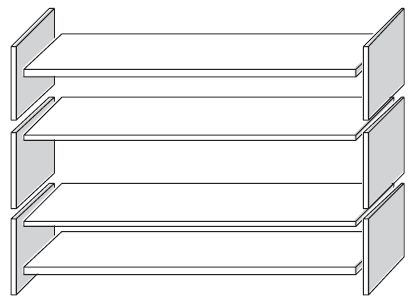 Beth ydyn ni wedi’i ddysgu?
Uned Fathemateg 16: Silffoedd llyfrau
CWESTIWN 16.1
I wneud un set o silffoedd llyfrau, mae angen y canlynol ar saer: 

4 panel pren hir,
6 panel pren byr,
12 clip bach,
2 clip mawr a
14 sgriw.





Mae gan y saer 26 panel pren hir, 33 panel pren byr, 200 clip bach, 20 clip mawr a 510 sgriw.

Sawl set o silffoedd llyfrau gall y saer eu gwneud?
Beth rydyn ni am ei wybod?
Pa wybodaeth ddefnyddiol rydyn ni’n ei gwybod?
Pa dechnegau mathemategol eraill sydd angen i ni eu defnyddio?
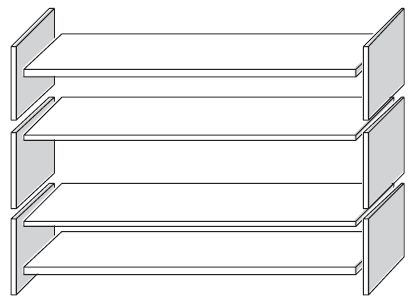 Beth ydyn ni wedi’i ddysgu?
Yn ôl i’r dechrau
Uned Fathemateg 16: Silffoedd llyfrau
CWESTIWN 16.1
I wneud un set o silffoedd llyfrau, mae angen y canlynol ar saer: 

4 panel pren hir,
6 panel pren byr,
12 clip bach,
2 clip mawr a
14 sgriw.





Mae gan y saer 26 panel pren hir, 33 panel pren byr, 200 clip bach, 20 clip mawr a 510 sgriw.

Sawl set o silffoedd llyfrau gall y saer eu gwneud?
Beth rydyn ni am ei wybod?
Pa wybodaeth ddefnyddiol rydyn ni’n ei gwybod?
Pa dechnegau mathemategol eraill sydd angen i ni eu defnyddio?
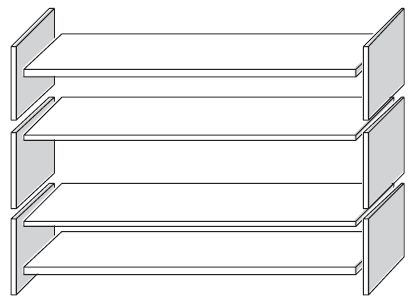 Beth ydyn ni wedi’i ddysgu?
Yn ôl i’r dechrau
Uned Fathemateg 16: Silffoedd llyfrau
CWESTIWN 16.1
I wneud un set o silffoedd llyfrau, mae angen y canlynol ar saer: 

4 panel pren hir,
6 panel pren byr,
12 clip bach,
2 clip mawr a
14 sgriw.





Mae gan y saer 26 panel pren hir, 33 panel pren byr, 200 clip bach, 20 clip mawr a 510 sgriw.

Sawl set o silffoedd llyfrau gall y saer eu gwneud?
Beth rydyn ni am ei wybod?
Pa wybodaeth ddefnyddiol rydyn ni’n ei gwybod?
Pa dechnegau mathemategol eraill sydd angen i ni eu defnyddio?
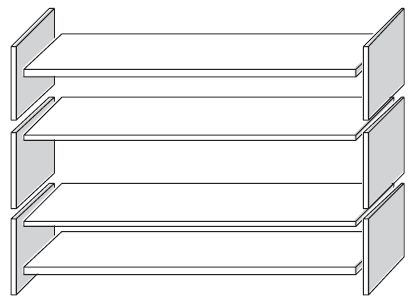 Beth ydyn ni wedi’i ddysgu?
Yn ôl i’r dechrau
Uned Fathemateg 16: Silffoedd llyfrau
CWESTIWN 16.1
I wneud un set o silffoedd llyfrau, mae angen y canlynol ar saer: 

4 panel pren hir,
6 panel pren byr,
12 clip bach,
2 clip mawr a
14 sgriw.





Mae gan y saer 26 panel pren hir, 33 panel pren byr, 200 clip bach, 20 clip mawr a 510 sgriw.

Sawl set o silffoedd llyfrau gall y saer eu gwneud?
Beth rydyn ni am ei wybod?
Pa wybodaeth ddefnyddiol rydyn ni’n ei gwybod?
Pa dechnegau mathemategol eraill sydd angen i ni eu defnyddio?
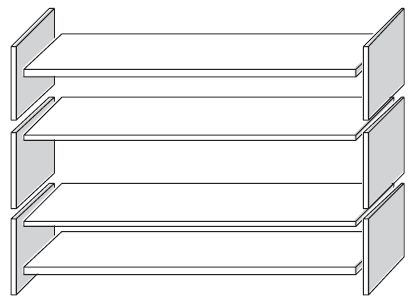 Beth ydyn ni wedi’i ddysgu?
Yn ôl i’r dechrau